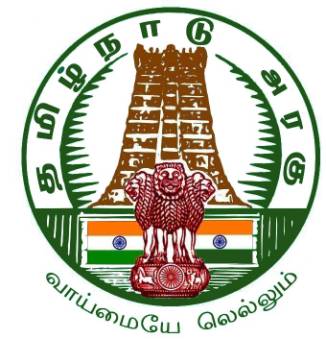 Chief Minister’s Comprehensive Health Insurance Scheme
TNHSP - Review
DME Hospitals nodal officer  review
11th Jan to 10th JUNE 2016&17
Date: 14.06.2017
Venue: DMS -Chennai
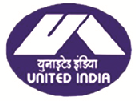 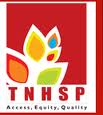 CHENNAI
Month Wise Performance
Month Wise Performance
Month Wise Performance
Month Wise Performance
Month Wise Performance
Month Wise Performance
Month Wise Performance
Month Wise Performance
Month Wise Performance
Month Wise Performance
Month Wise Performance
Month Wise Performance
Month Wise Performance
COIMBATORE
Month Wise Performance
CUDDALORE
Month Wise Performance
DHARMAPURI
Month Wise Performance
ERODE
Month Wise Performance
KANCHEEPURAM
Month Wise Performance
Month Wise Performance
Month Wise Performance
KANYAKUMARI
Month Wise Performance
KARUR
Month Wise Performance
MADURAI
Month Wise Performance
PUDUKOTTAI
Month Wise Performance
SALEM
Month Wise Performance
SIVAGANGAI
Month Wise Performance
THANJAVUR
Month Wise Performance
THENI
Month Wise Performance
THOOTHUKUDI
Month Wise Performance
TRICHY
Month Wise Performance
TIRUNELVELI
Month Wise Performance
TIRUVANNAMALAI
Month Wise Performance
TIRUVARUR
Month Wise Performance
VELLORE
Month Wise Performance
VILLUPURAM
Month Wise Performance
Top 20 Procedure    	      Performance